SDGs認知度調査（Qネット）
2024年３月調査
大阪府のネット調査（おおさかQネット）を活用して、府民を対象にSDGsの認知度を調査
（対象者条件：18歳以上の男女、サンプル数：１,000名）
SDGs認知度（大阪）
1
府民全体の認知度は、87.1%。（2024年３月時点）
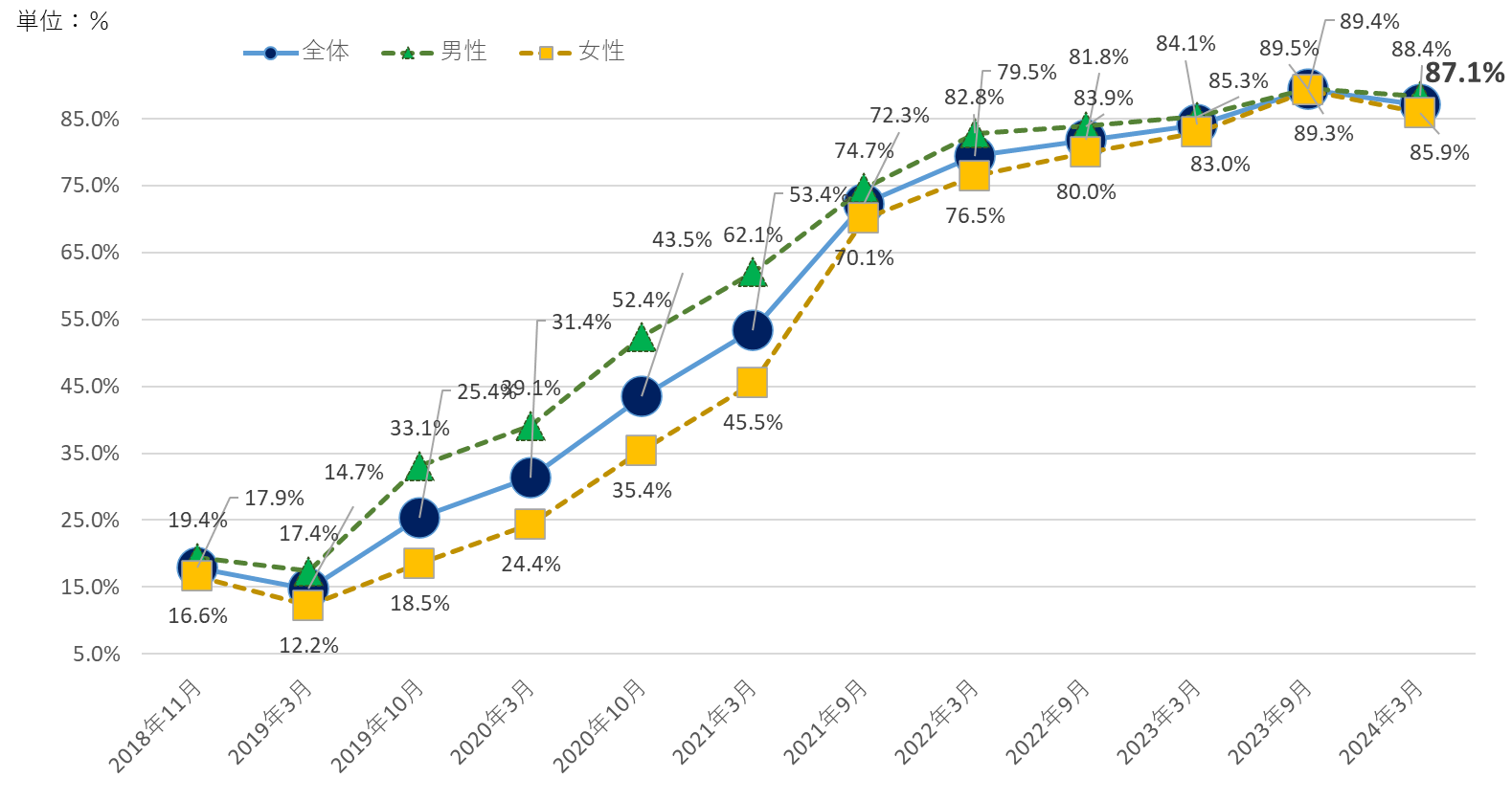 ※「SDGsを知っている」と「 SDGsという言葉を聞いたことがある、または、ロゴを見たことがある」の合計を
　　SDGsの認知度としている。
SDGs認知度（全体）
2
〇SDGsの認知度の内訳をみると、「 SDGsを知っている」の割合が高まっている。
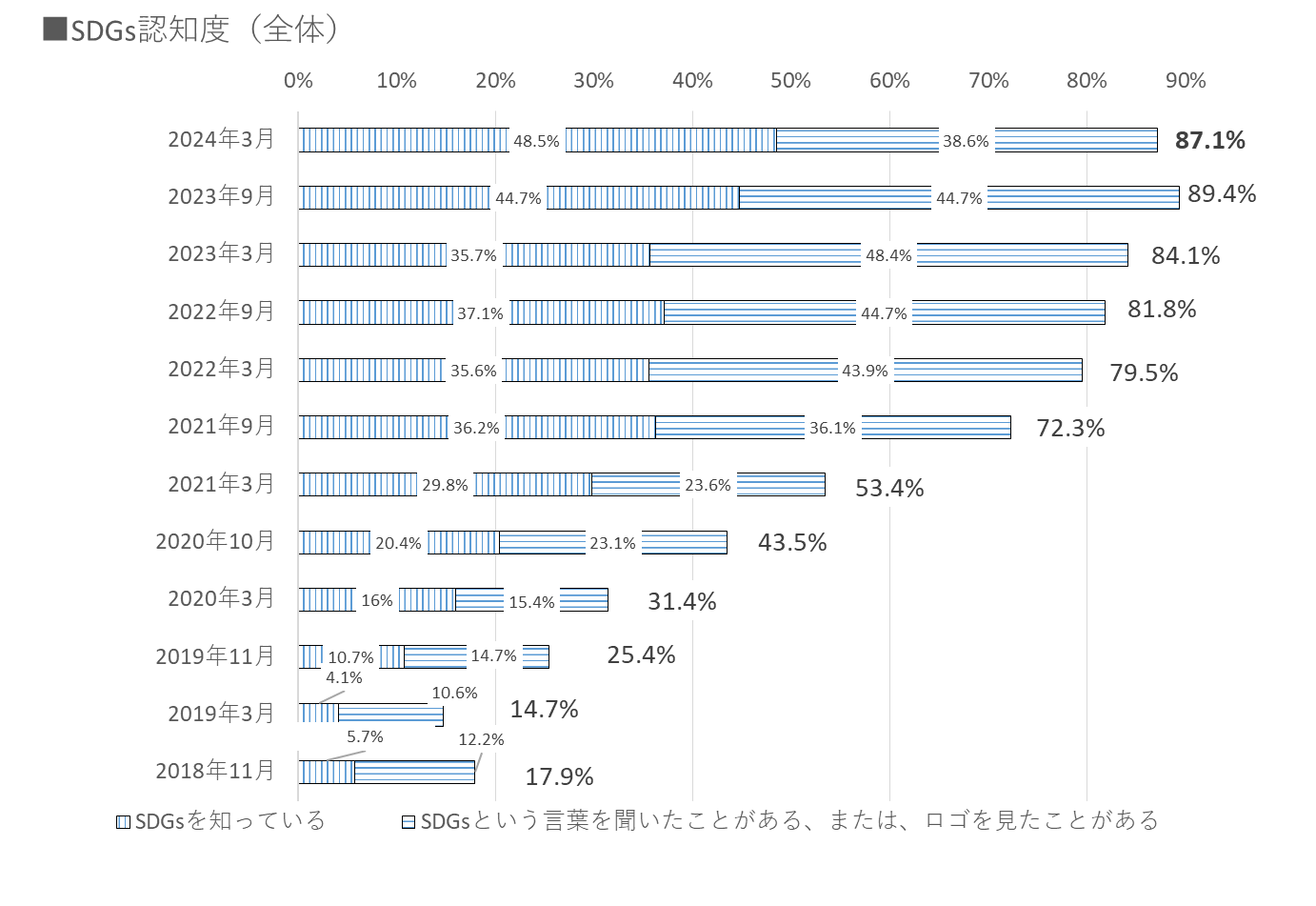 SDGs認知度（年齢別）
3
○18歳～20歳代を除き、認知度が80%を上回っている。
○ 30歳代、40歳代の「 SDGsを知っている」と回答した方の割合が、18歳～20歳代、 50歳代、60歳代以上の「SDGsを知っている」と回答した方の割合より高い。
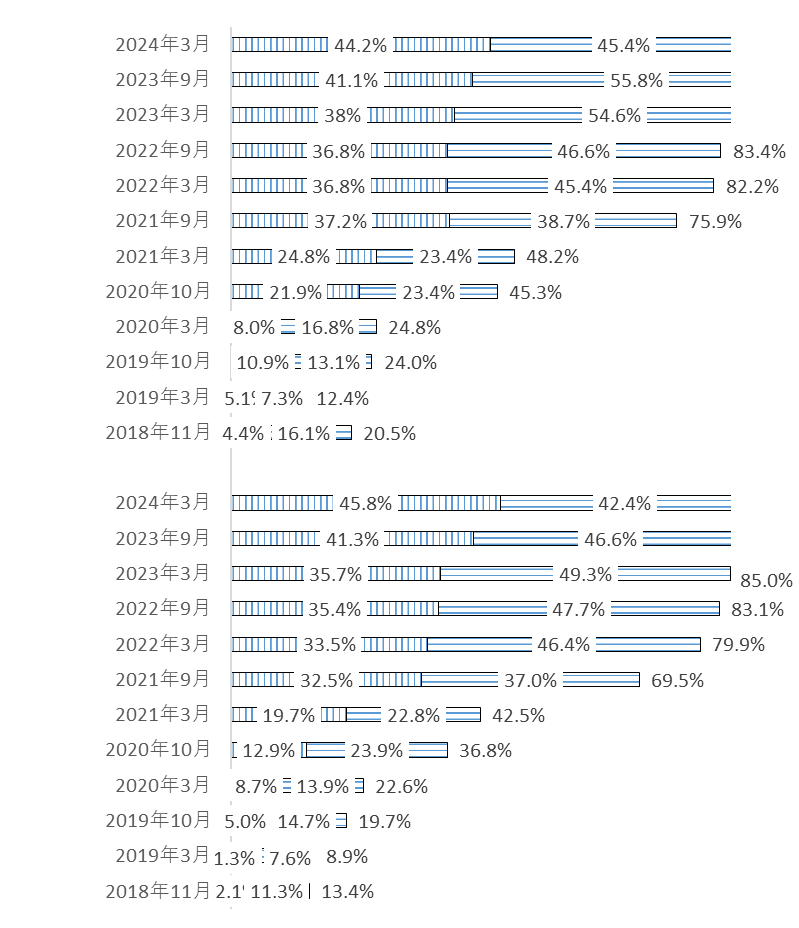 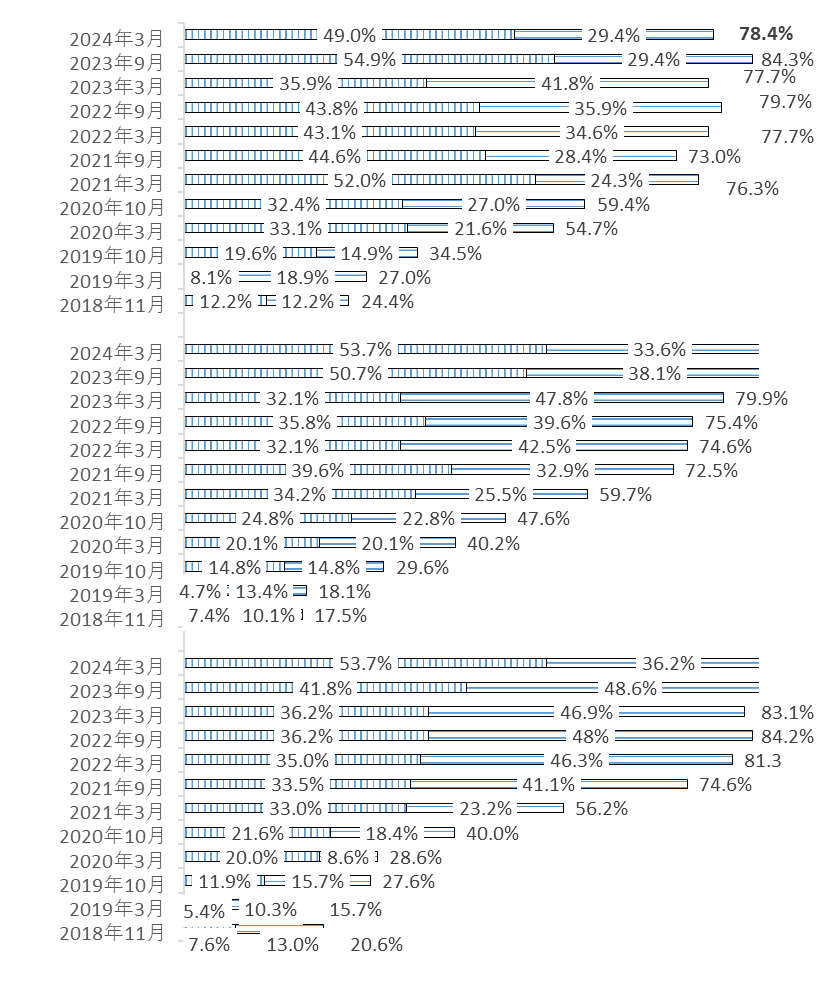 89.6%
96.9%
92.6%
18歳～20歳代
50歳代
87.3%
88.8%
30歳代
88.2%
87.9%
60歳代以上
89.8%
90.4%
40歳代
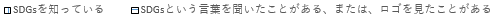 SDGsに関心が高まる機会
4
〇SDGsに関心が高まる機会は、「気軽にSDGsを学べるイベント」、「無料で参加できるセミナー」、「行政等が主
　催するまちのゴミ拾い活動など、実際に体験できる機会」の割合が高い。
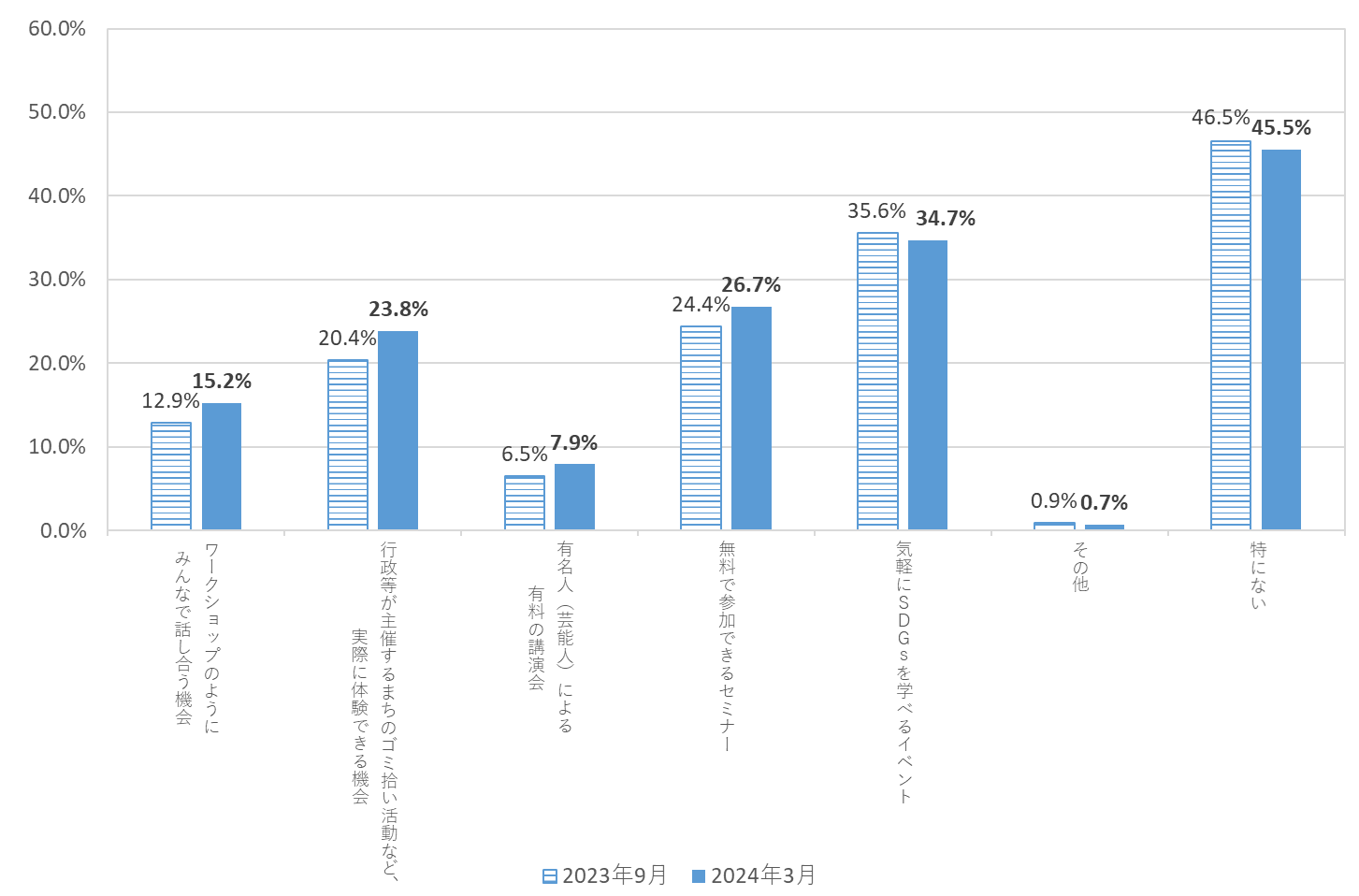 SDGsを知ったきっかけ
5
〇SDGsを知ったきっかけは、 「テレビ・ラジオ」が最も高く、次いで「ニュースサイト・ニュースアプリ」が高い。
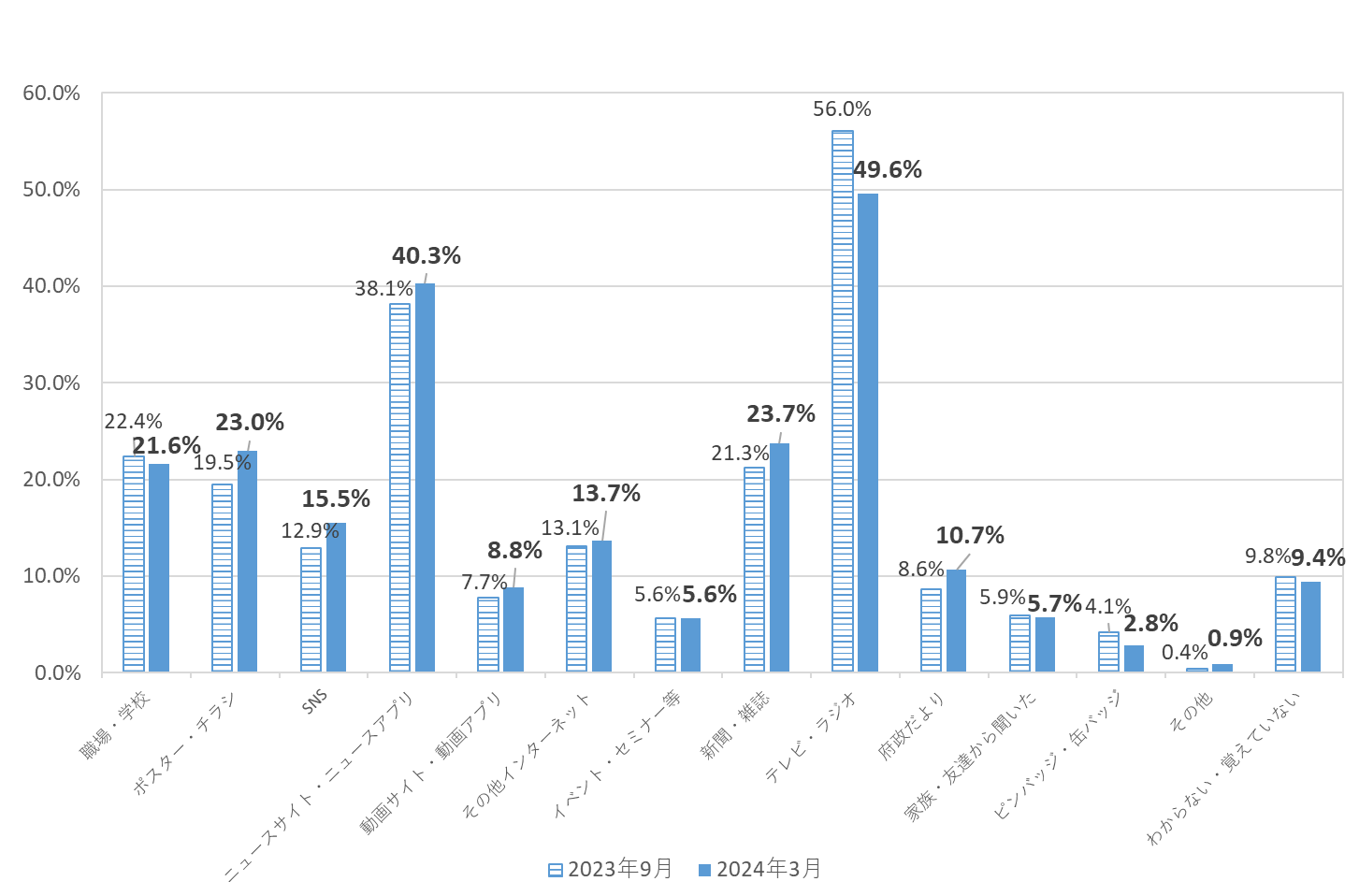 大阪で重要だと思うゴール（複数選択可）
6
〇大阪で重要だと思うゴールは、「すべての人に健康と福祉を（ゴール３） 」 、「貧困をなくそう（ゴール
　１） 」 、「住み続けられるまちづくりを（ゴール11） 」の割合が高い。
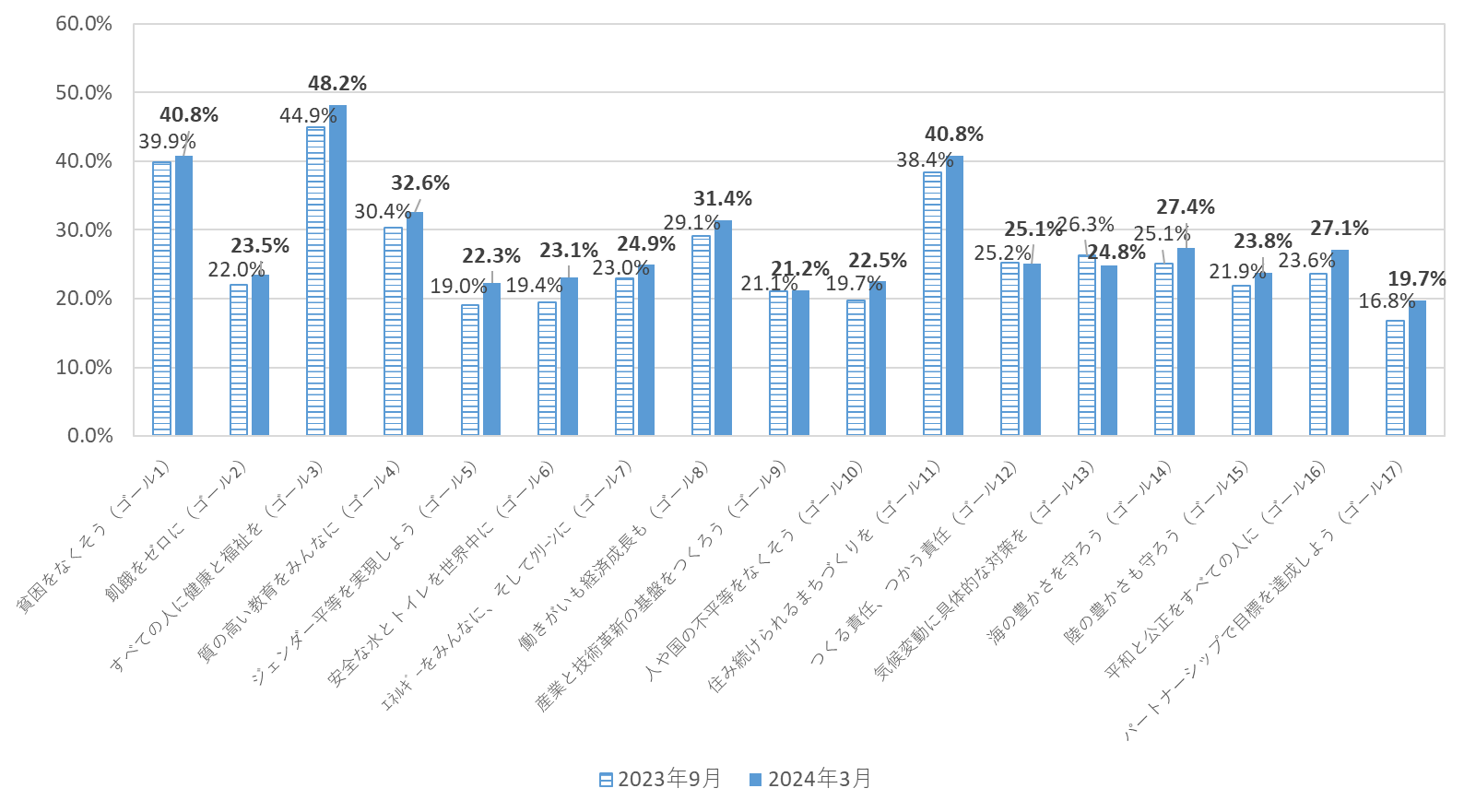 大阪SDGs行動憲章認知度
7
〇大阪SDGs行動憲章の認知度は、33.7%。
〇大阪SDGs行動憲章の趣旨への賛同率は、52.3％。
■大阪SDGs行動憲章の認知度
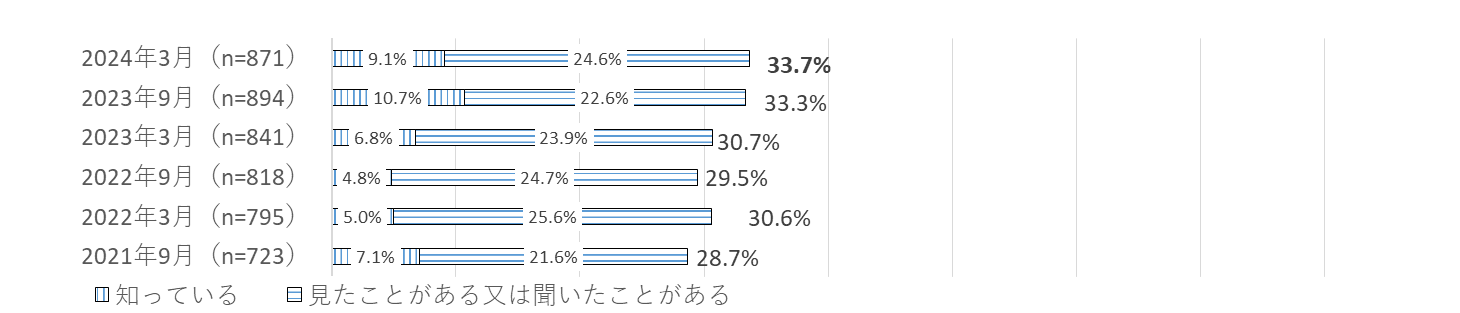 ■大阪SDGs行動憲章の趣旨への賛同率
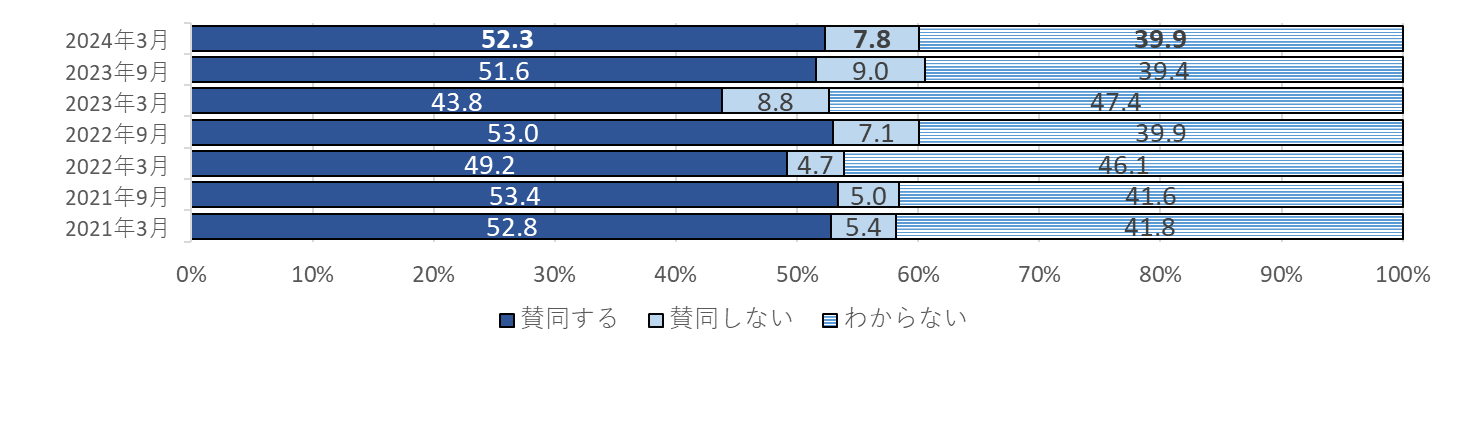 私のSDGs宣言プロジェクト認知度
8
〇私のSDGs宣言プロジェクトの認知度は、31.0%。
〇私のSDGs宣言プロジェクに参加したいと思う方は、 22.2 ％。
■私のSDGs宣言プロジェクトの認知度
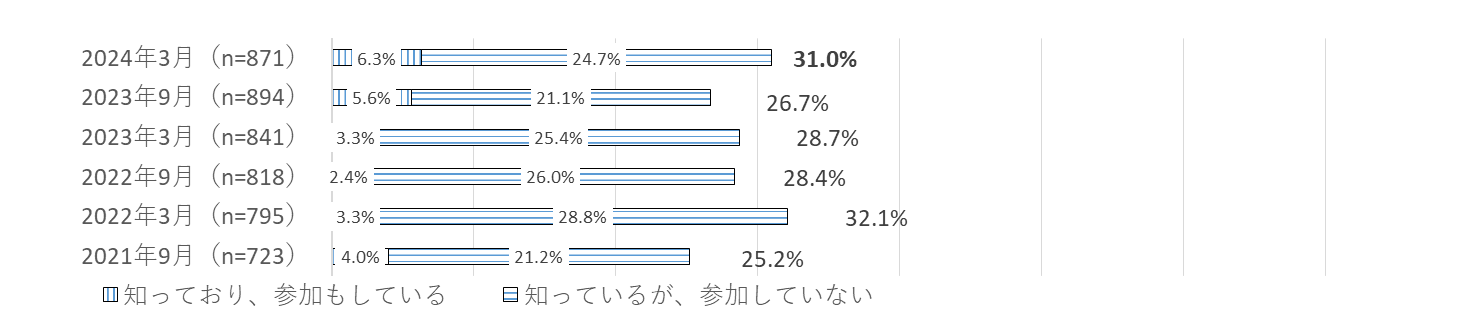 ■私のSDGs宣言プロジェクトへの参加意思
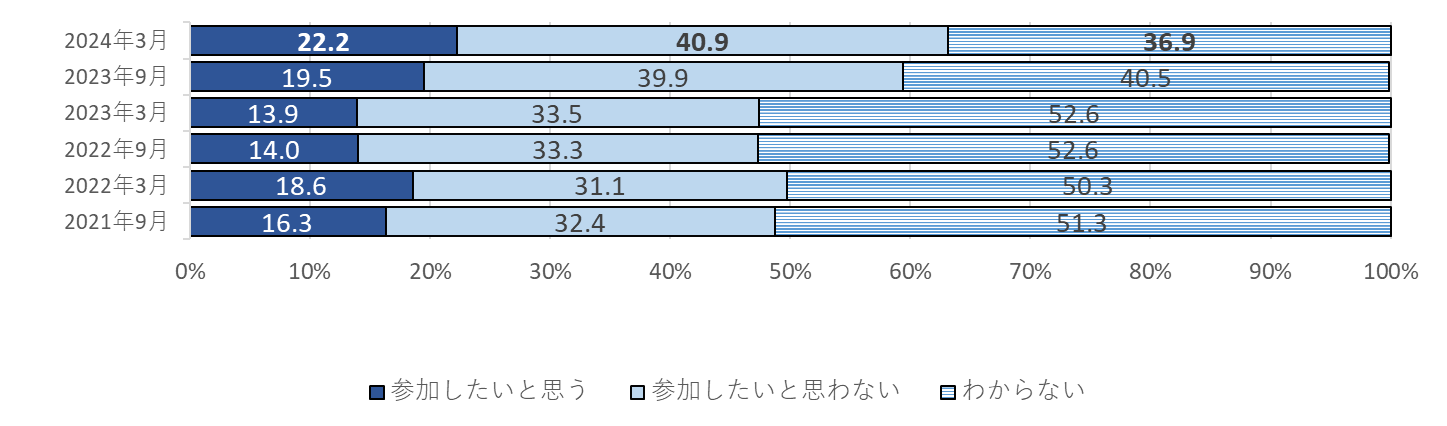 SDGs意識度（全体）
9
〇SDGsを「常に意識している」、「よく意識している」、「たまに意識している」の合計は、73.5%。
○「SDGsを知っている」と回答した方は、「SDGsという言葉は聞いたことがある、又はロゴを見たことがあ
　る」と回答した方より、SDGsの意識度が高い。
■SDGs意識度（全体）
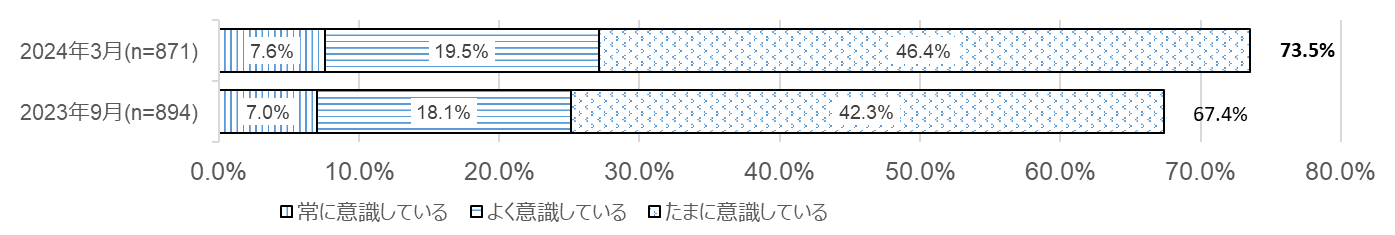 ■SDGs意識度（SDGsという言葉は聞い
　たことがある、又はロゴを見たことがある）
■SDGs意識度（SDGsを知っている）
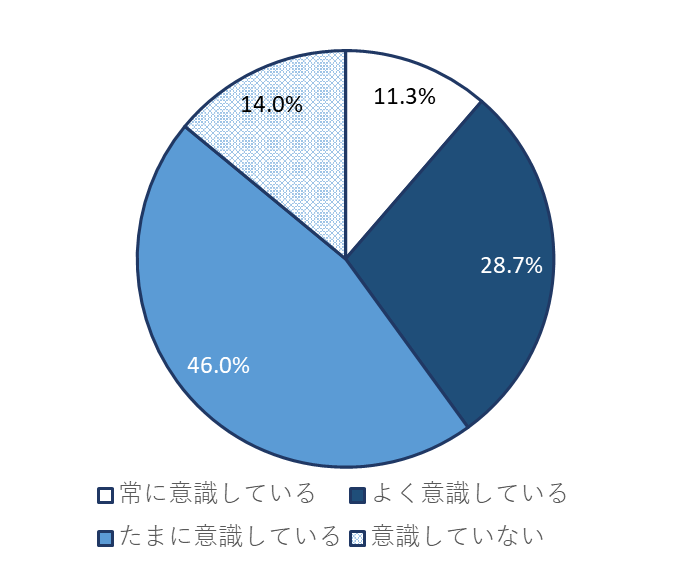 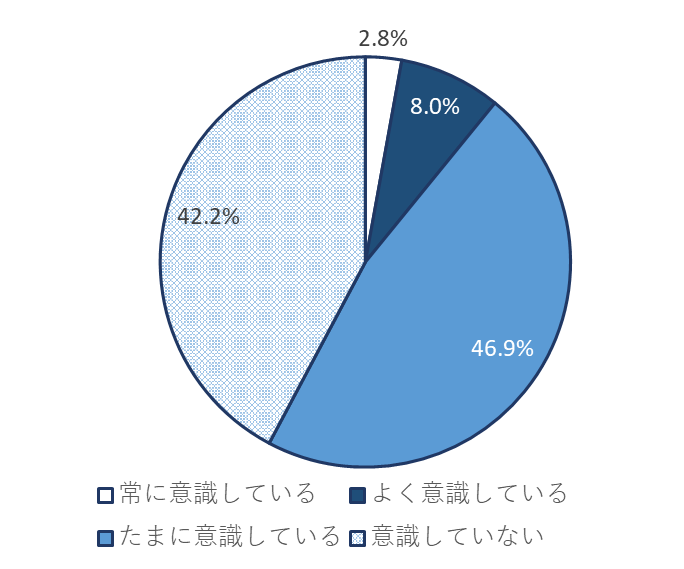 SDGs意識度（性別・年齢別）
10
○男女別では、女性の意識度が高い傾向にある。
○ 50歳代を除き、意識度は70％を超えている。
■SDGs意識度（性別）
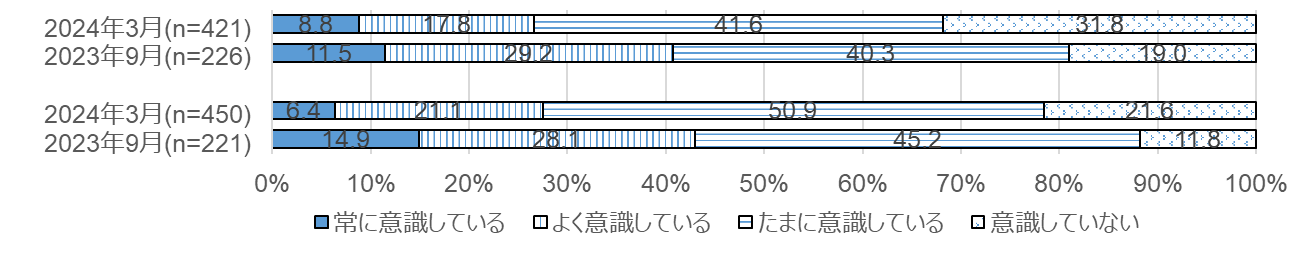 男　性
女　性
■SDGs意識度（年齢別）
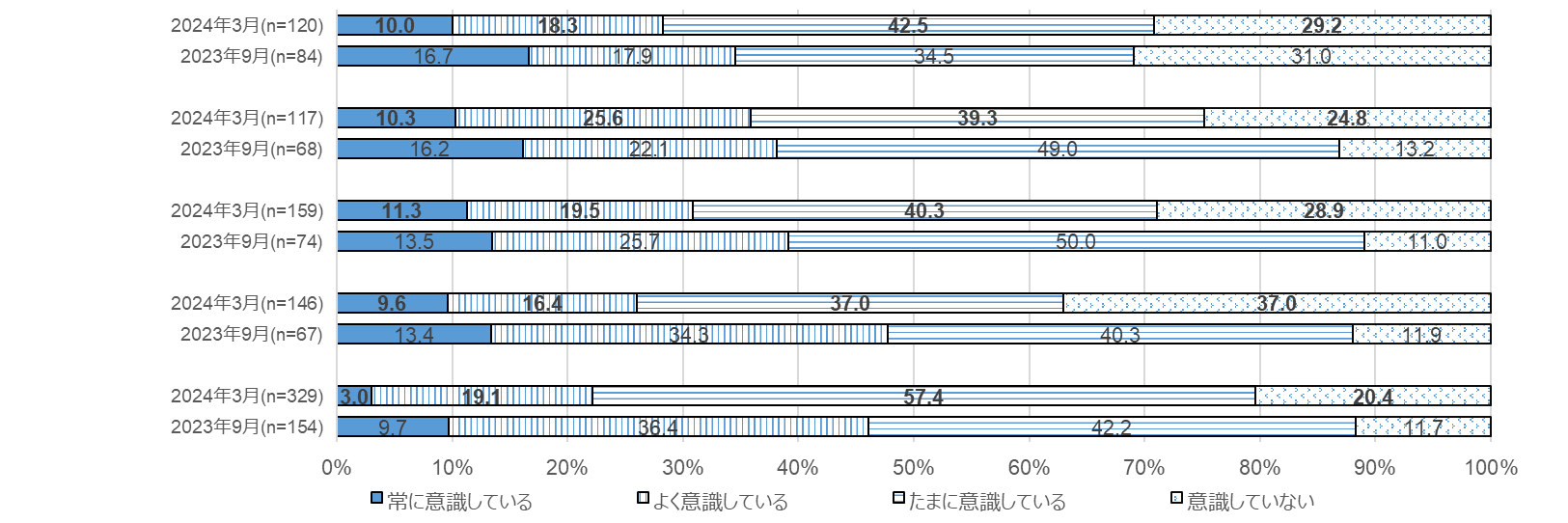 18～20歳代
30歳代
40歳代
50歳代
60歳代以上
その他
11
〇どういった団体等が行う取組みに興味があるかについては、「市町村」、「大阪府庁」、 「国」 、「企業」の
　割合が高い。
〇SDGsを広めるため大阪府に期待する取組みは、「情報提供・広報活動」、 「イベント・セミナーの開催」 、
　「具体的な行動を考えるためのヒントの提示」の割合が高い。
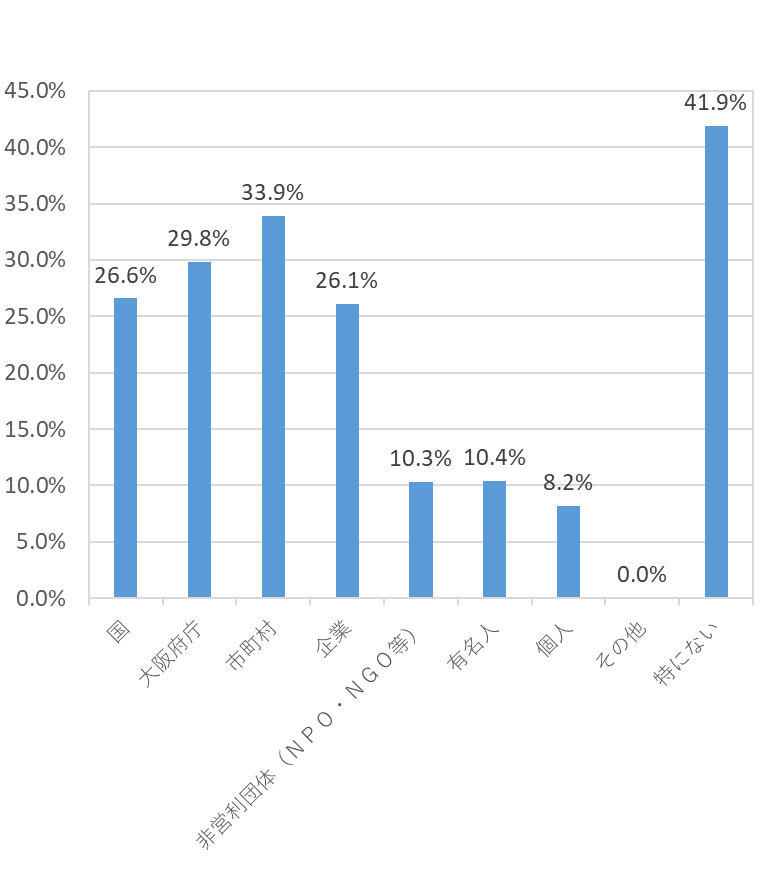 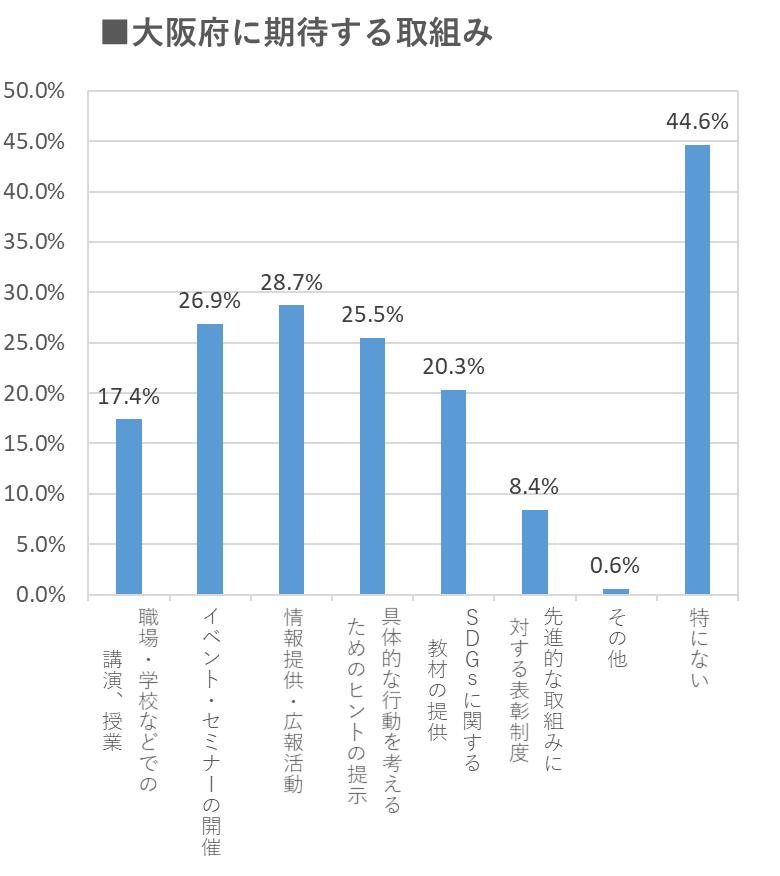 ■どういった団体等が行う取組みに興味があるか
SDGsを意識して行動していること（主な意見）
12
・　地産地消を心掛ける。
・　不要なカトラリーなどを断る。
・　誰に対しても、敬意を持って接する。
・　自治会活動での清掃など、地域の活動に参加する。
・　ものを大事に使う。
・　衝動買いをしない。
・　健康維持のために、運動と食事に気を配る。
・　多様性を重んじる。
・　安全運転を心がける。（エコドライブ）
・　なるべく簡易包装にしてゴミを減らす。
・　食品ロスを防ぐために、買い物に行く前に、冷蔵庫を常にチェックしている。 　　　　　　　　　等
・　会社や自宅の近くへの買い物は、車を使用せずに自転車や徒歩で移動する。
・　エアコンや、冷暖房機器を、必要以上に使用することを控える。
・　会社や自宅での、照明機器の無駄な使用を控える。
・　長距離移動は、なるべく公共交通機関を使うようにしている。
・　すぐに捨てずに再利用する。
・　ごみの分別を徹底する。
・　マイバッグ、マイボトル、マイ箸を持参する。
・　安易に使い捨てのものを購入しない。
・　フリーマーケットやリサイクルショップを活用する。
・　環境に配慮された商品を購入する。
・　普段の買い物でも、消費期限の早いものから買うようにする。
・　食べ物は残さず食べる。